Before 
and 
after 
numbers 
to 20
Before and After
What do the words ‘before’ and ‘after’ mean?
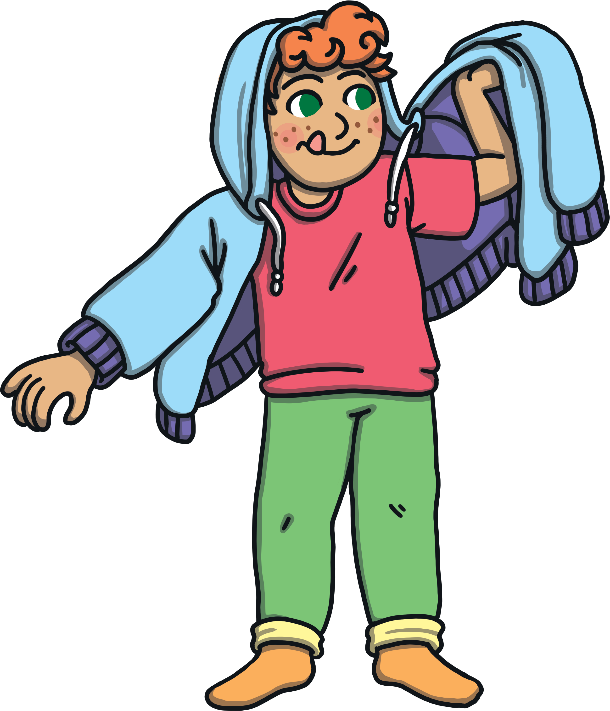 We could say before I brushed my teeth in the morning, I got out of bed.
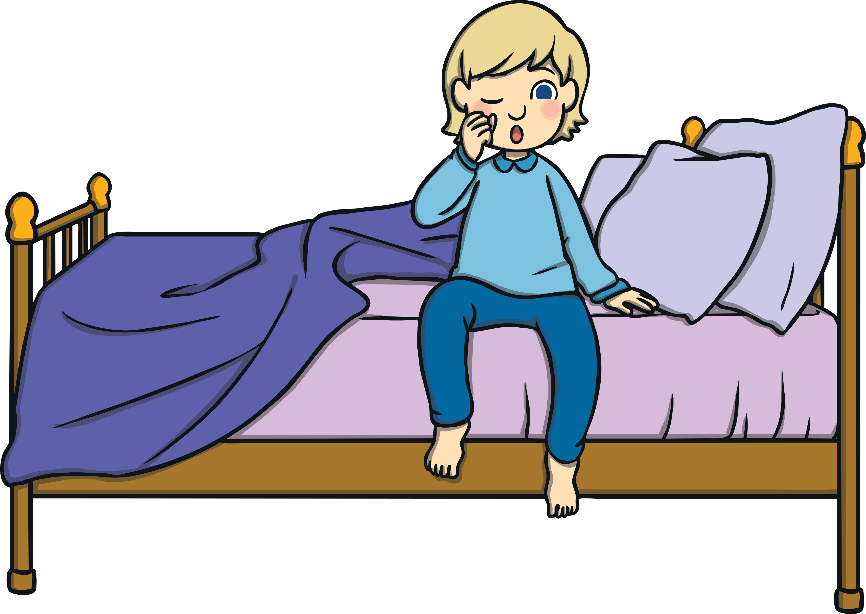 After I brushed my teeth, I got dressed.
Before and After Numbers to 20
We can also use the language ‘before’ and ‘after’ when using numbers.
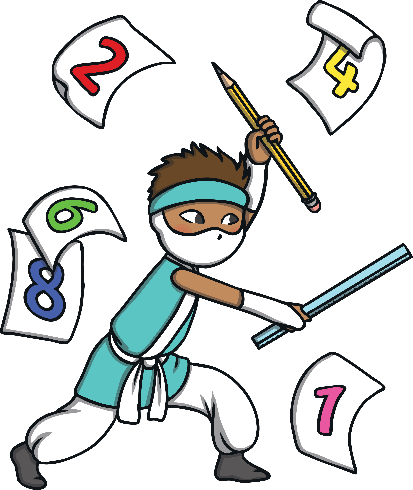 What number comes before 12?
0   1   2   3   4   5   6   7   8   9   10  11  12  13  14  15  16  17  18  19  20
Answer
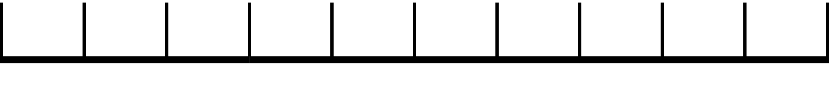 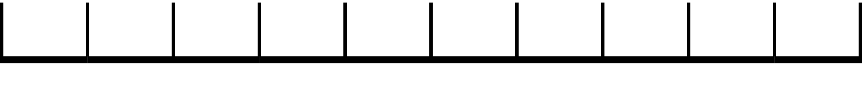 Before and After Numbers to 20
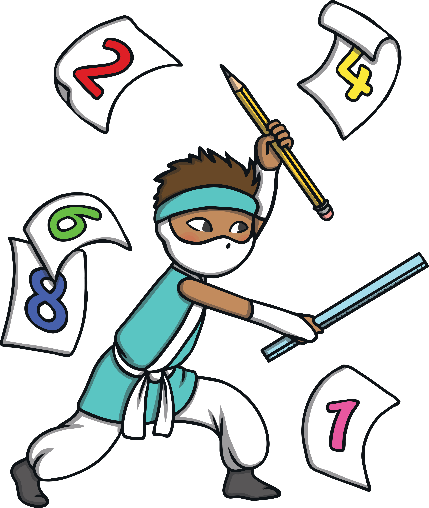 What number comes after 12?
0   1   2   3   4   5   6   7   8   9   10  11  12  13  14  15  16  17  18  19  20
Answer
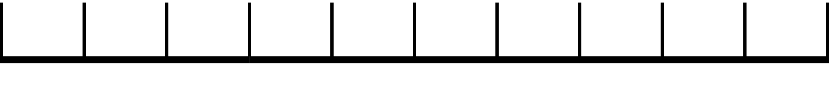 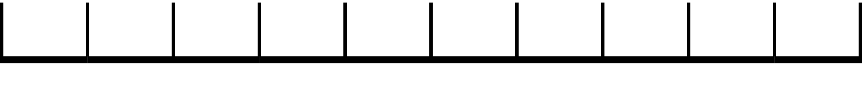 Before and After Numbers to 20
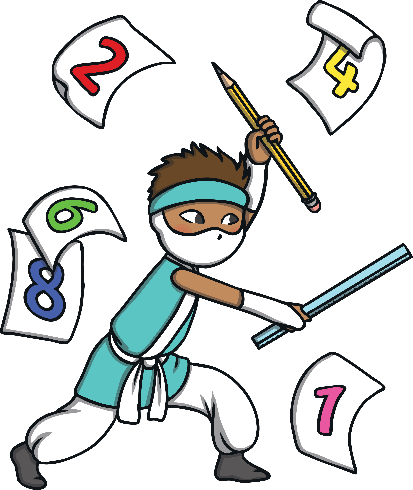 What number comes before 7?
0   1   2   3   4   5   6   7   8   9   10  11  12  13  14  15  16  17  18  19  20
Answer
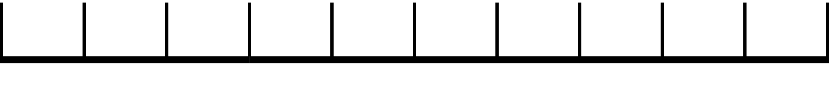 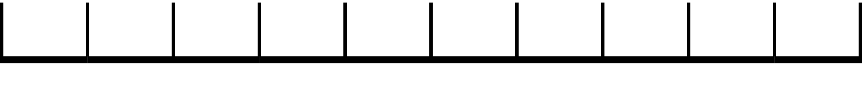 Before and After Numbers to 20
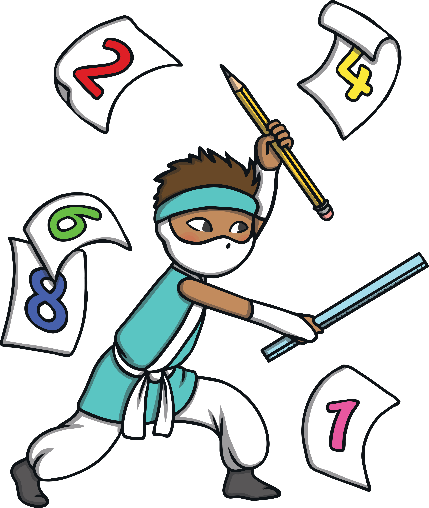 What number comes after 7?
0   1   2   3   4   5   6   7   8   9   10  11  12  13  14  15  16  17  18  19  20
Answer
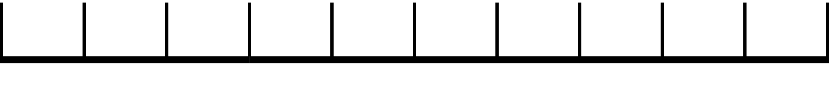 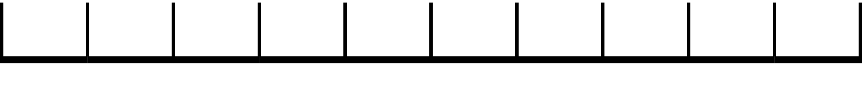 Before and After Numbers to 20
Lets Practise!
On your whiteboard or workbook write down the numbers before.
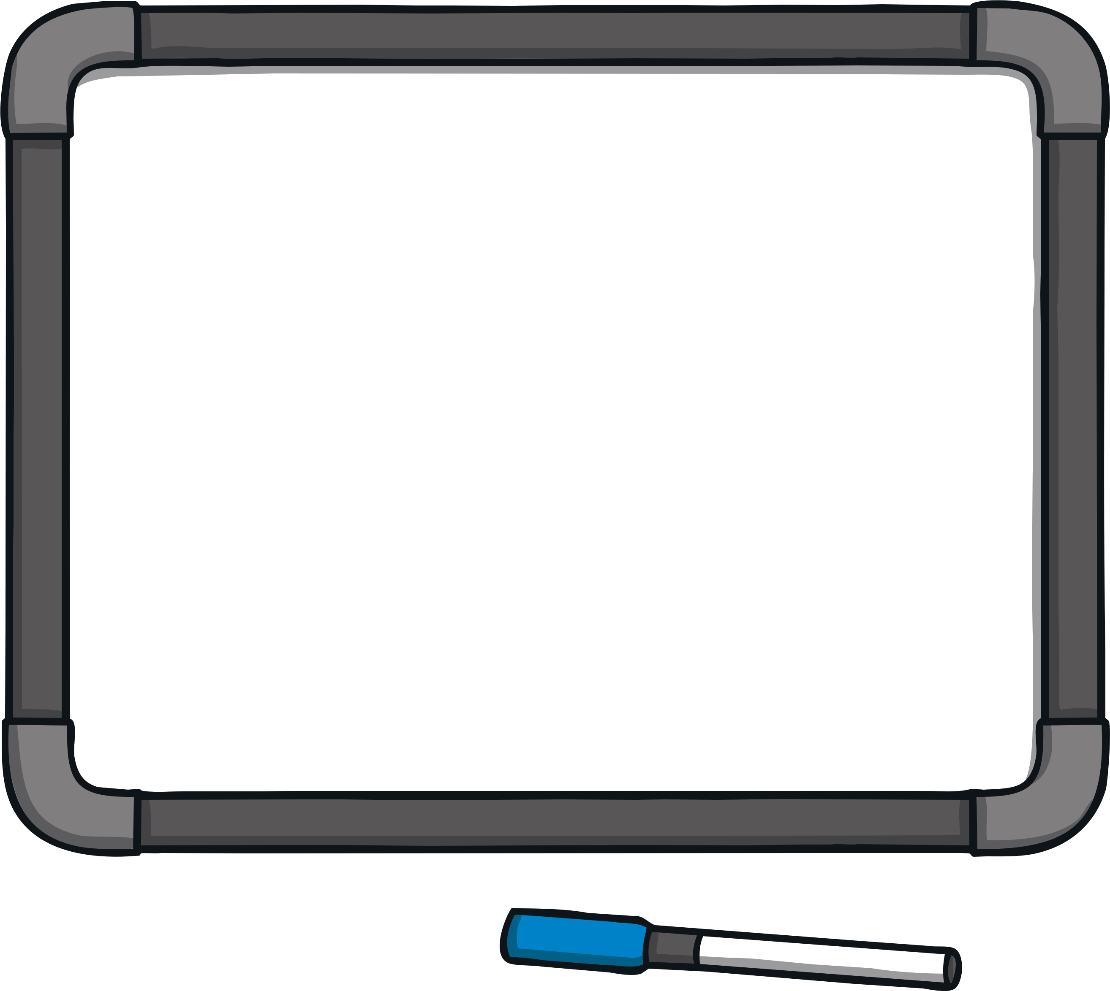 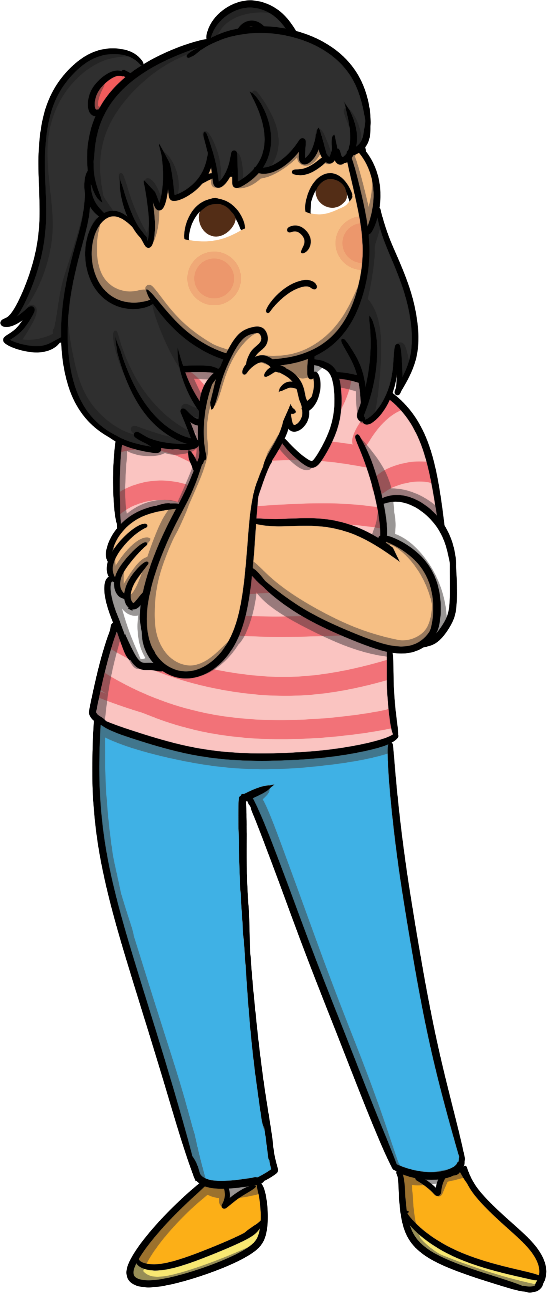 12
15
19
6
- 13
- 16
8
17
- 20
- 7
9
4
- 9
- 18
- 10
- 5
Answer
Before and After Numbers to 20
Lets Practise!
On your whiteboard or workbook write down the numbers after.
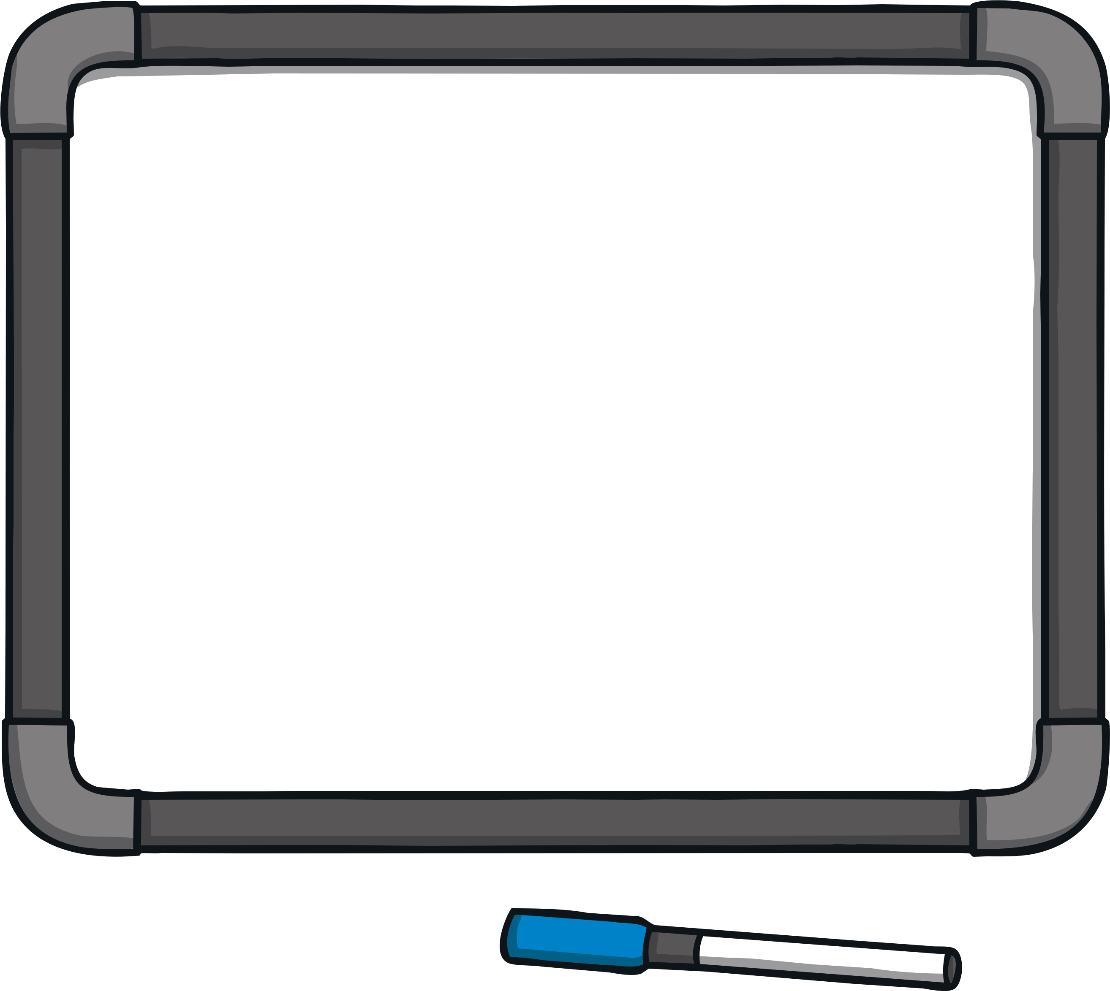 20
4
11
13
19 -
3 -
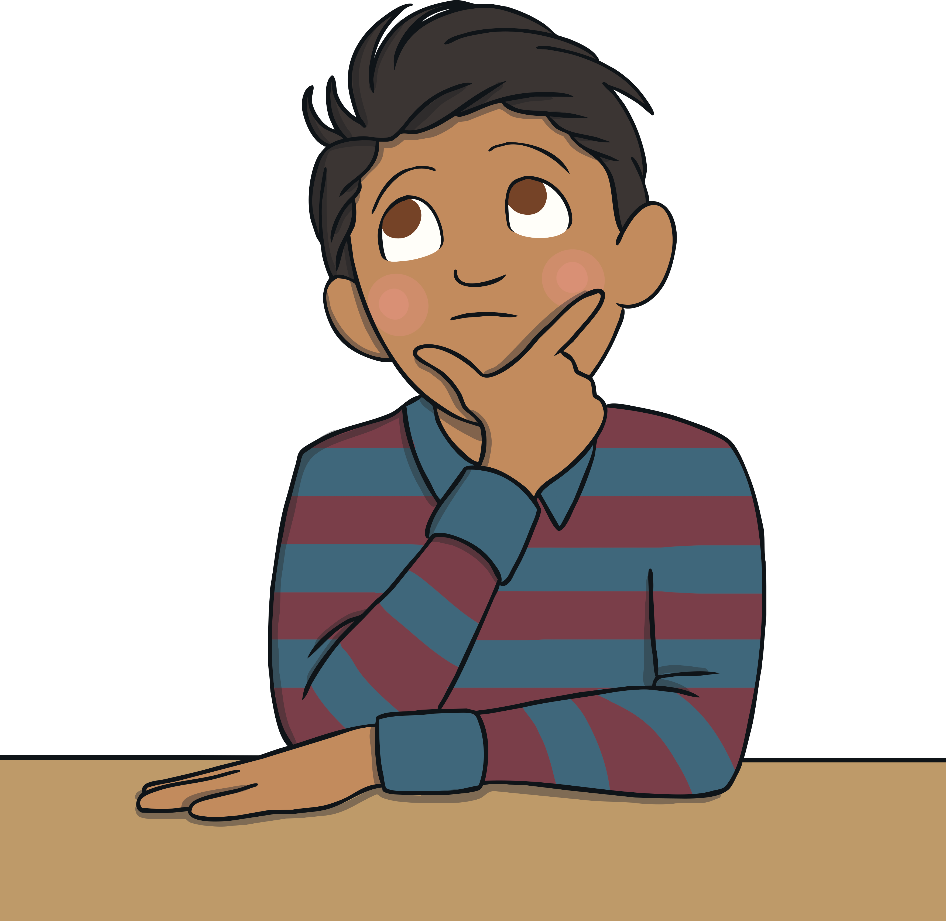 16
12
10 -
12 -
8
3
15 -
11 -
7 -
2 -
Answer
Before and After Patterns
We can also use ‘before’ and ‘after’ when looking at picture patterns
What shape would come after or next in the sequence?
Before and After Patterns
What shape comes before the hexagon?
What shape comes before the heart?